Konceptuālais ziņojums par publisku personu kapitālsabiedrību un publisku personu kapitāla daļu pārvaldības politikas nepieciešamajām izmaiņām
(apstiprināts MK 13.09.2022 sēdē)
Pārresoru koordinācijas centrs
Pēteris Vilks
Pārresoru koordinācijas centra vadītājs
2022. gada 5.oktobrī
1.
2.
3.
4.
Kritiskie iebildumi
reformu procesā
Esošais statuss VKS un mērķis plānotajām izmaiņām
Piedāvātās reformas kapitālsabiedrību pārvaldībā
Tuvākie darbi reformas ieviešanai
SATURS
15
1. Esošais statuss VKS un mērķis plānotajām izmaiņām
VALSTS LĪDZDALĪBA KOMERCDARBĪBĀ
10
31.12.2021.
5
Neprivatizējamās VKS
•Latvenergo
•Latvijas Pasts
•Starptautiskā lidosta “Rīga”
•Latvijas dzelzceļš
•Latvijas Gaisa satiksme
•Latvijas valsts meži
100% pieder valstij
66
Valsts tiešā izšķirošā ietekmē (>50% un <100%)
4
0
15
Valsts tiešā līdzdalība līdz 50%
VKS līdzdalība citās sabiedrībās un cita veida līdzdalība
67
Valsts kapitāla daļu turētāji kapitālsabiedrībās
Likumos noteiktas īpašumtiesības
•Augstsprieguma tīkls
•Latvijas Loto
•Latvijas Radio
•Latvijas Televīzija
•Latvijas Valsts radio un televīzijas centrs
•Latvijas Nacionālā opera un balets
•Attīstības finanšu institūcija Altum
Izglītības un zinātnes ministrija
Kultūras ministrija
Veselības ministrija
Satiksmes ministrija
Finanšu ministrija
Ekonomikas ministrija
Zemkopības ministrija
VARAM
SEPLP
Tieslietu 
ministrija
Iekšlietu 
ministrija
Labklājības ministrija
Nekustamais īpašums
4,6%
Mežsaimniecība un lauksaimniecība
5,1%
Kapitālsabiedrību kopējie aktīvi pa nozarēm 2020. gadā
(milj. EUR, % no kopējiem aktīviem)
VALSTS KAPITĀLSABIEDRĪBU IETEKME UZ LATVIJAS TAUTSAIMNIECĪBU



Valsts kapitālsabiedrībām jāsniedz ieguldījums ekonomikas transformācijā, virzoties uz ambiciozākiem mērķiem inovāciju, jaunu pakalpojumu un produktu veidošanā un plašāku privātā sektora iesaisti investīciju finansēšanā
Sakari
8,5%
Veselības aprūpe
5%
Enerģētika
45,2%
Pārējās kapitālsabiedrības
10,1%
Transports
21,4%
Kopējie aktīvi 
10,6 mljrd. EUR
Apgrozījums 
3,29 mljrd. EUR
Dividendes milj. EUR:

2017.g. 148,7
2018.g. 232,5
2019.g. 231,8
2020.g. 220,9
Nodarbināto skaits 
46 784 (5% no visiem Latvijā 
ekonomiski aktīvajiem)
PĒDĒJO GADU VIDĒJĀ 
ATDEVE STABILA –

NEMAINĪGA SAGLABĀJUSIES KAPITĀLA IZMANTOŠANAS EFEKTIVITĀTE*
Kopējā peļņa (milj. EUR) un pašu kapitāla atdeve (ROE, %)
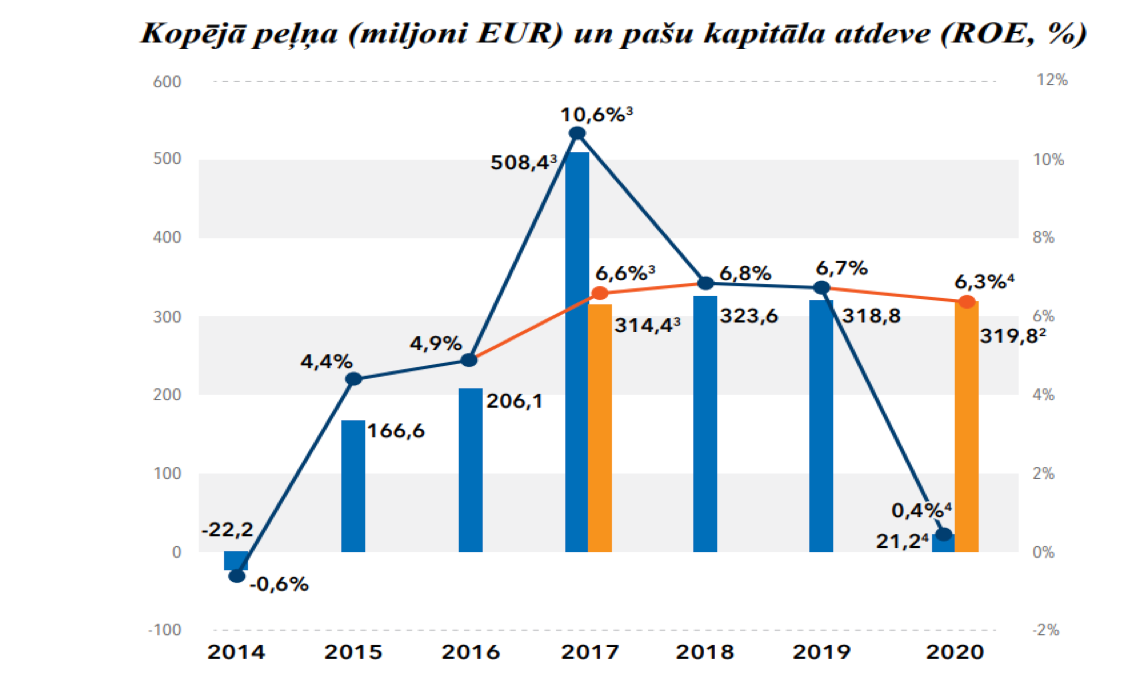 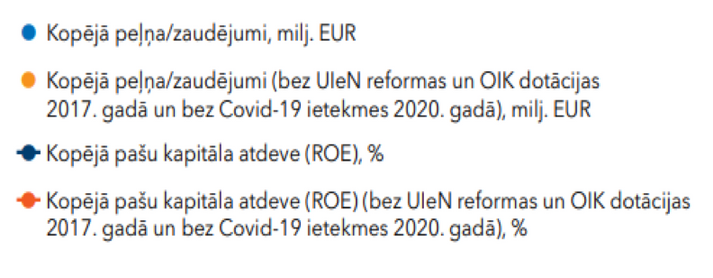 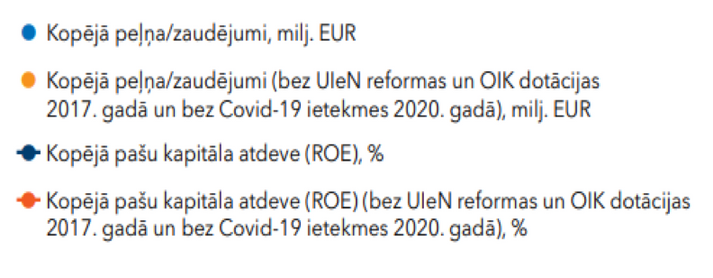 *Neņemot vērā UIN reformas (2017) un Covid-19 (īpaši aviācijas nozarē – 2020) ietekmi
PĒTĪJUMU SECINĀJUMI IR PAMATS REFORMĀM
Ārējie novērtējumi►
Civitta pētījums par atalgojumu
OECD atzinums
Norden projekts
Kapitāla tirgus attīstības projekts (FM)
OECD 
ekonomikas
ziņojums par 
Latviju
1. EK 
projekts
(KPMG)
2. EK 
projekts
(PwC un ERAB)
VKS peļņas sadales ziņojums 
Inovāciju ziņojums
Vadlīnijas atalgojuma noteikšanai
Ziņojums par paveikto pēc iestāšanās OECD
Ziņojuma projekts par izmaiņām VKS pārvaldībā
Centralizācijas ziņojums
Kapitāla tirgus ziņojums
Optimāla kapitāla struktūras ziņojums/ finanšu instrumenti
PKC izstrādātie ziņojumi,
Tiesiskais regulējums►
Grozījumi Pārvaldības likumā, VPIL, noteikumos, vadlīnijās
MK DEKLARĀCIJAS APŅEMŠANĀS
Turpināsim OECD vadlīnijās iekļauto labas korporatīvās pārvaldības principu ieviešanu 
valsts un pašvaldību kapitālsabiedrībās un sekmēsim valsts kapitālsabiedrību vērtības pieaugumu, 
stiprinot valsti kā aktīvu un informētu īpašnieku un izstrādājot skaidru
valsts un pašvaldību kapitālsabiedrību pārvaldības politiku.



Nodrošināsim virzību uz brīvā tirgus apstākļos darbojošos vai 
tādu valsts kapitālsabiedrību pārvaldības funkciju pakāpenisku centralizāciju, 
kuras neīsteno valsts politiku attiecīgajā nozarē, uzsākot valsts kapitāla daļu turētāja 
funkciju pakāpenisku nodošanu vienam profesionālam valsts kapitāldaļu turētājam.
8
2. Piedāvātās reformas kapitālsabiedrību pārvaldībāPĀRVALDĪBAS POLITIKAS STŪRAKMENS
VKS pārvaldības politika tiek noteikta politiskā cikla perioda sākumā un atklāj valsts līdzdalības mērķu nākamā perioda galvenos virzienus: piemēram, jaunas komercdarbības iespējas, inovācijas, nozaru politiku tirgus nepilnību novēršanu, tirgus liberalizāciju vai plašāku privātā sektora izmantošanu pakalpojumu nodrošināšanā, kapitāla piesaisti (IPO).

No līdzdalības/ atsavināšanas cikliskas vērtēšanas uz stratēģiskās attīstības izvērtēšanu (t. sk. neprivatizējamām VKS), to sasaistot ar vispārējā stratēģiskā mērķa apstiprināšanu MK, jaunu virzienu attīstības uzdevumiem, kapitāla piesaistes iespējām (t.sk. IPO ietvaros).

MK mandāts kapitāldaļu turētājiem – gaidu vēstules, dividenžu un investīciju politikas, uzņēmumu darbības stratēģija (3-7 gadi) un budžets
2. Piedāvātās reformas kapitālsabiedrību pārvaldībāKapitālsabiedrību grupēšana  dividenžu, investīciju, vadības atlīdzības un citiem pārvaldības jautājumiem
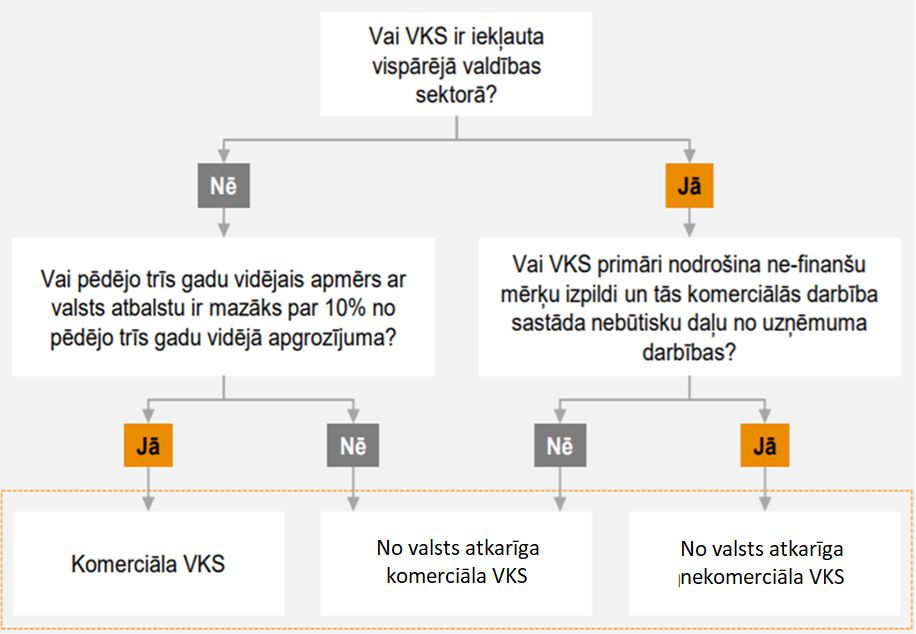 2. Piedāvātās reformas kapitālsabiedrību pārvaldībāOptimālas kapitāla struktūrasnoteikšana un pārvaldība
Informācija gaidu vēstulē:
optimāla kapitāla struktūra
kapitāla atdeves mērķi
dividenžu politika
Komerciāla VKS
No valsts atkarīga komerciāla VKS
No valsts atkarīga nekomerciāla VKS
Nozares un tuvāko konkurentu vidējā rādītāja sasniegšana un noturēšana (saistības pret pašu kapitālu)
Vēlams tuvināties nozares un tuvāko konkurentu vidējam rādītājam
Investīciju līmeņa kredītreitinga sasniegšana noturēšana (BBB un virs)
2. Piedāvātās reformas kapitālsabiedrību pārvaldībāSkaidra kapitāla piesaistes kopējā stratēģija, pamatojums un process
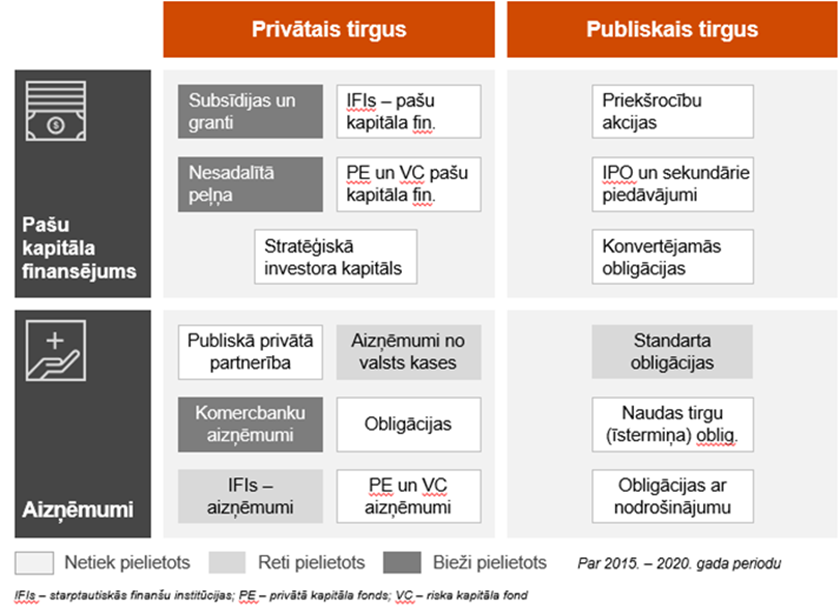 Final Report. Structural Reform Support Service (SRSS) - Local Currency and Capital Markets Initiative Technical Cooperation Framework - Latvia: Consultancy services to reach Frontier and, if feasible at a later stage, Emerging Market Status ; pieejams: https://www.fm.gov.lv/sites/fm/files/201920mar201920-20srsp120latvia20final20report20fv20v21.pdf
2. Piedāvātās reformas kapitālsabiedrību pārvaldībāCentralizētāka VKS pārvaldība, ja nav izveidota padome
PKC nodrošinātu:
kapitāldaļu turētāja ierosinātus procesus valdes  un padomes atlasei
informācijas apkopošanu par VKS ieguldījumiem pētniecībā un attīstībā, kā arī dalību diskusijā par inovāciju mērķu izvirzīšanu konkrētās VKS īpašnieku gaidu vēstulēs 
iesaistīti akcionāra gaidu vēstuļu sagatavošanā, bet tiktu samazināta PKC dalība vidēja termiņa darbības stratēģiju izstrādē un ikgadējo rezultātu novērtēšanā tajās VKS, kurās ir izveidotas padomes
nepieciešamības gadījumā pildīt kapitāla daļu turētāja funkcijas pēc normatīvā regulējuma precizēšanas
2. Piedāvātās reformas kapitālsabiedrību pārvaldībāPrivātā kapitāla daļas palielināšana valstij tieši un netieši piederošos aktīvos
Apstiprinātais modelis:

Veicināt jaunu pakalpojumu, inovāciju attīstību VKS (it īpaši lielajās VKS), atļaujot arī meitas sabiedrību dibināšanu, citu uzņēmumu daļu iegādi, sadarbību ar jaunuzņēmumiem, pieļaujot, ka nākotnē jaunās meitas sabiedrības varētu kļūt par akciju emisijas objektiem (IPO)
3. Kritiskie iebildumi reformu procesā
1.
2.
3.
4. Tuvākie darbi reformas ieviešanai
Regulējuma pārskatīšana un pilnveidošana
Valsts pārvaldes iekārtas likuma 88. panta precizēšana
Pārvaldības likuma grozījumi – no līdzdalības pārvērtēšanās uz stratēģiskajiem mērķiem, īpašnieka gaidu vēstule, VKS grupēšana, dividendes, investīciju politikas
Atlīdzības regulējums/ konkurences ierobežojumi
Alternatīvā finansējuma izvērtējuma un kapitāla struktūras noteikšanas metodika
AR ATBILDĪBU PAR LATVIJAS NĀKOTNI!
@LVnakotne